Feedback: Student Questionnaires on Courses and Teaching
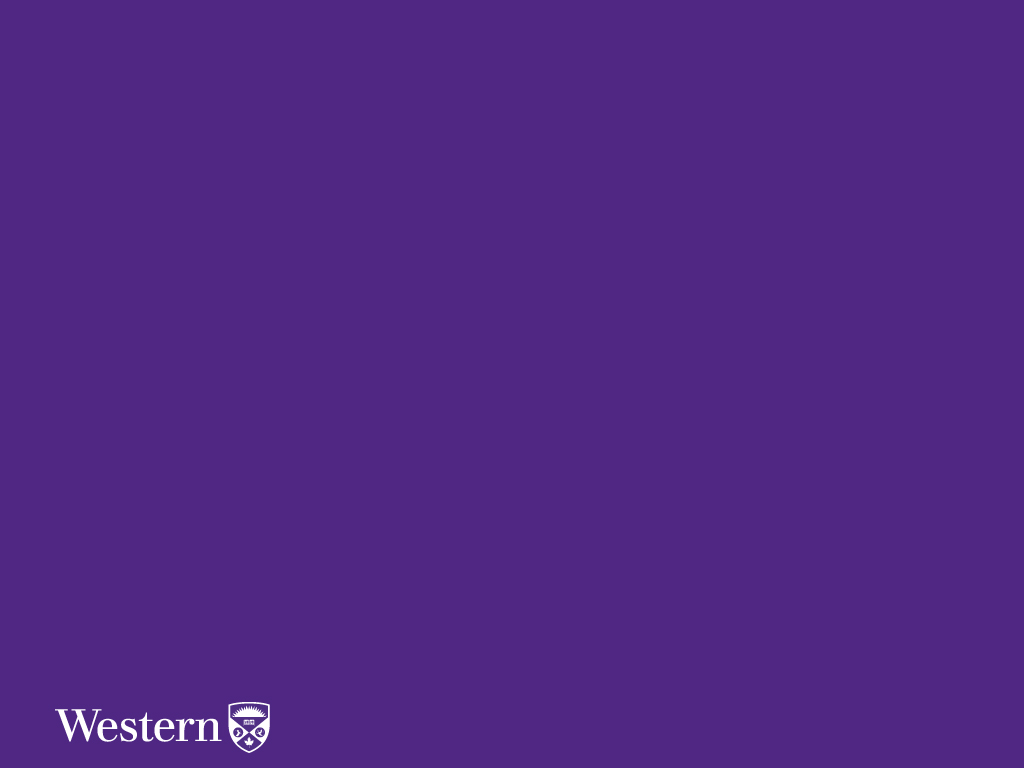 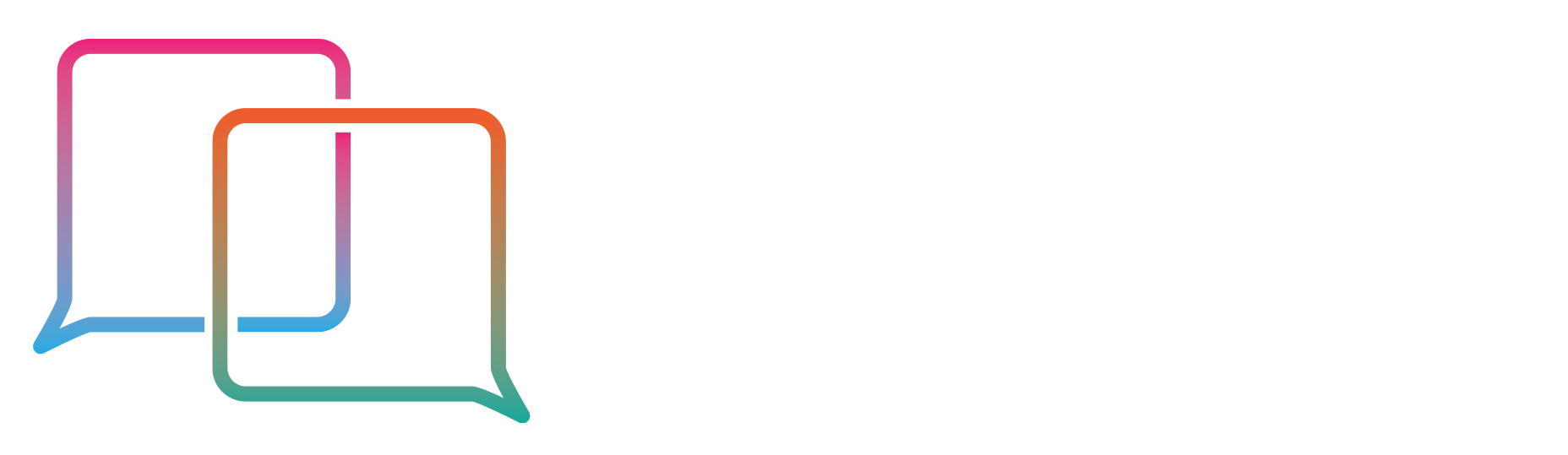 Did You Know…
Western asks every undergraduate student to provide course and instructor feedback at the end of each course?
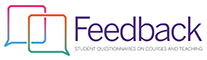 Your course and teaching 
feedback make a difference!
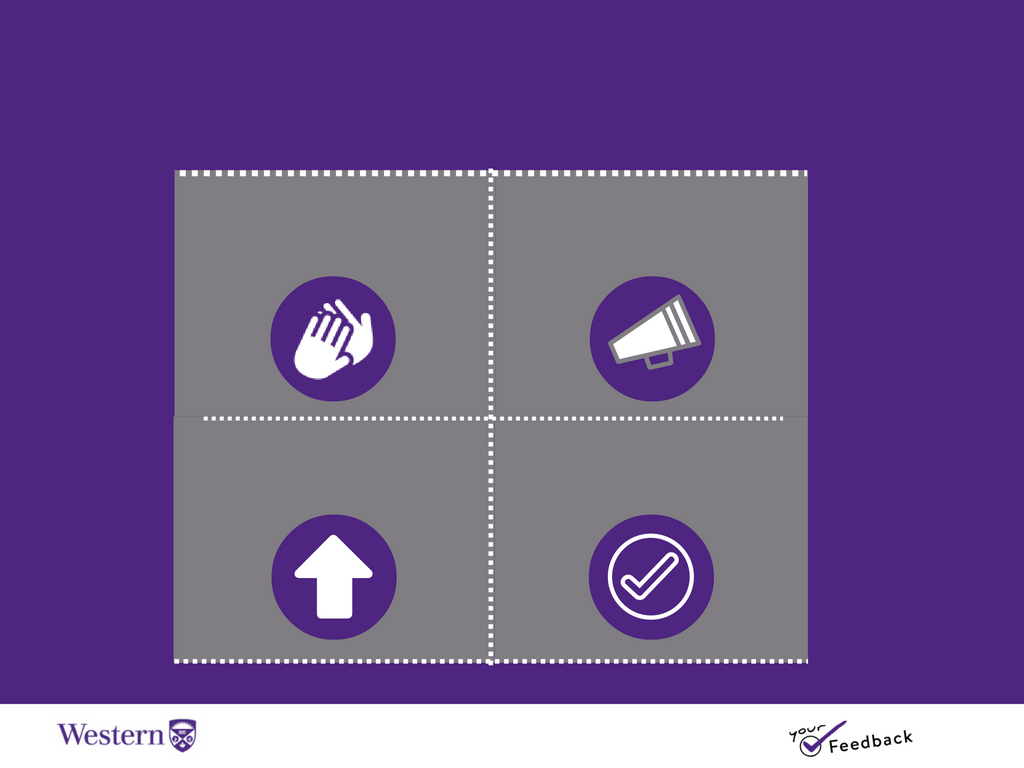 Acknowledge course & teaching excellence
Share suggestions
for improvement
Help students choose courses
Aid faculty review, promotion & tenure
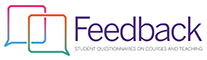 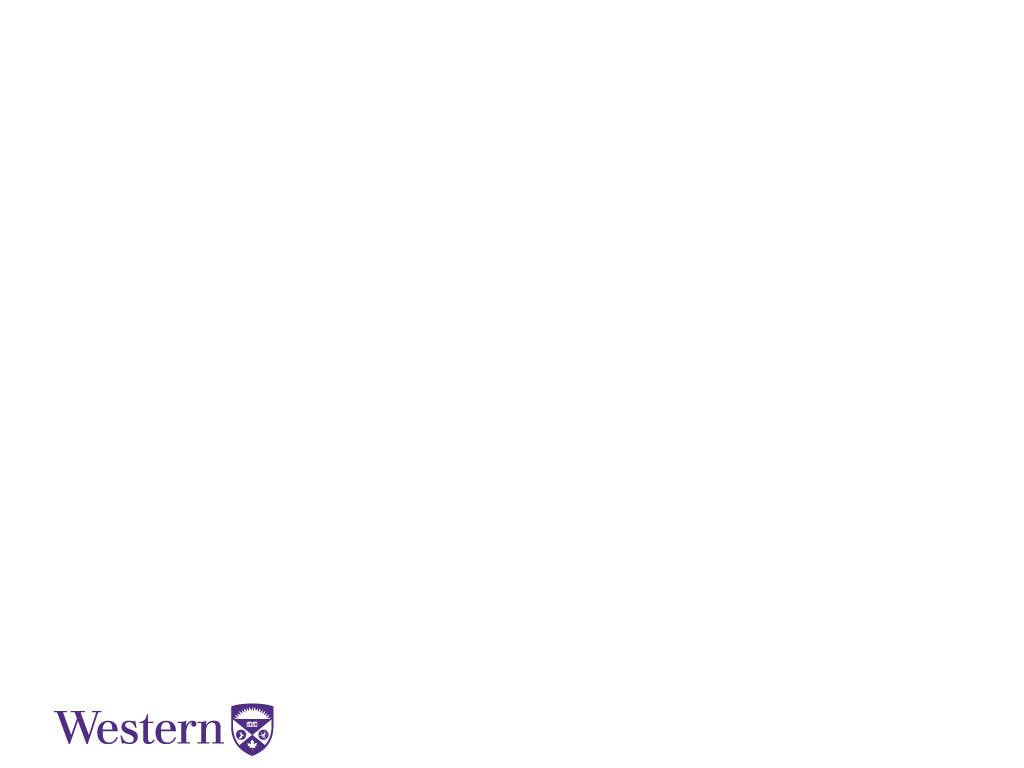 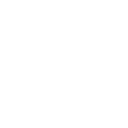 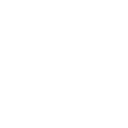 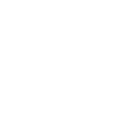 Use FEEDBACK.UWO.CA to tell us what you think ONLINE!
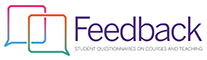 When and how do I give feedback?
Great!
Open Dates: 
 
March 17 – April 6, 2025
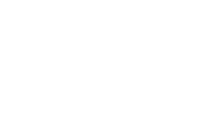 Access the link by email, Student Centre, OWL, or feedback.uwo.ca
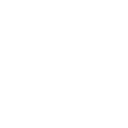 Follow the simple directions. The feedback process is confidential!
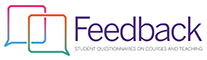 WESTERN IS LISTENING!
FEEDBACK.UWO.CA
When you see the link,
Tell us what you think!
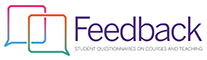